Redefining Success in Ministry –according to Jesus
Greetings from Caringbah Baptist and
SIM Australia
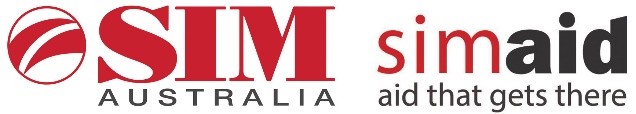 What is your experience with success in ministry?
When do you feel like a success? 
or more like a failure?
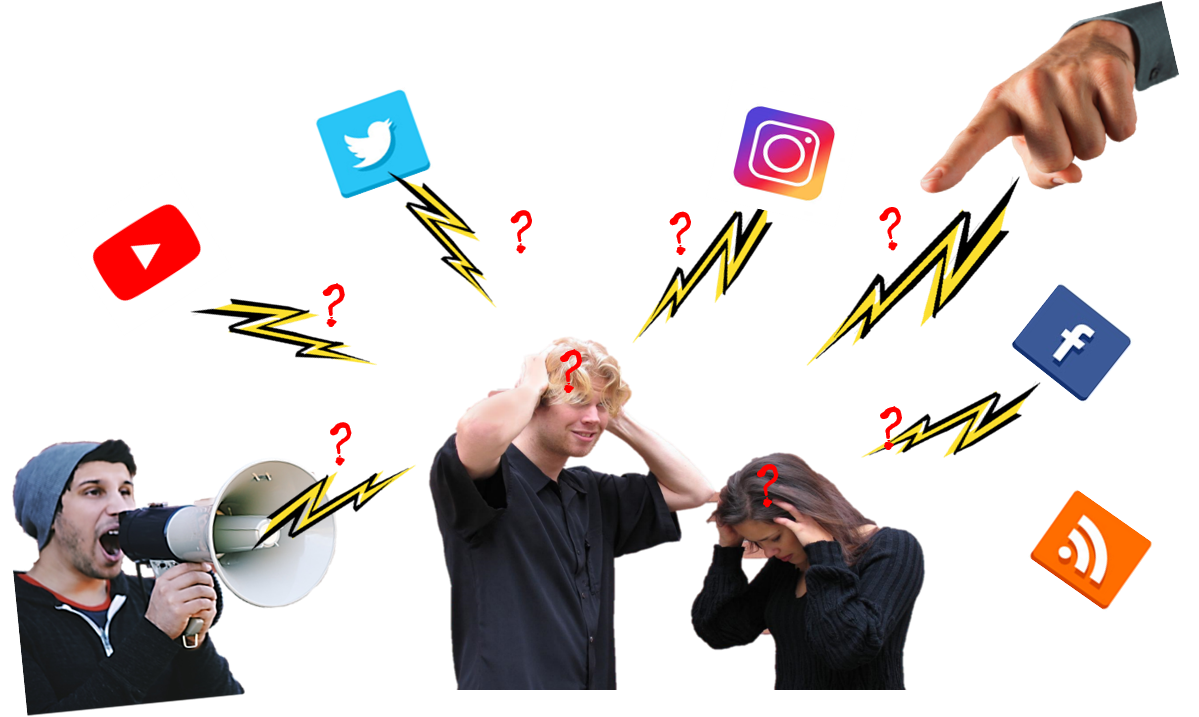 Internal and External Voices
1. Identify harmful definitions of success
Possibly when you are feeling sad, mad or bad in relation to your ministry
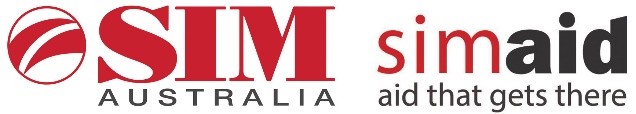 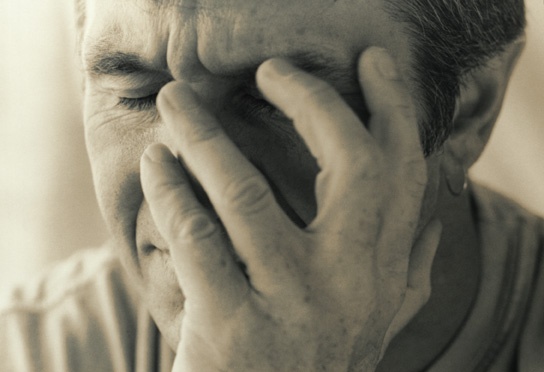 We all suffer from harmful definitions of success
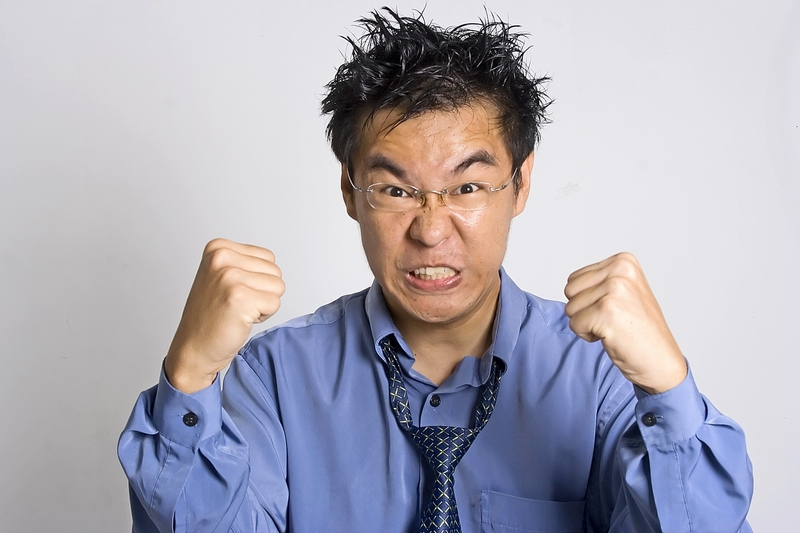 Power
Influence
Popularity
Approval
Pleasures
Possessions
Appearance
Harmful Definitions 
of Success
Other
Achievements
Outward Symbols
Status
Job/Business
What definitions of success are harming you?
Type briefly in the Chat box
How does Jesus define Success?
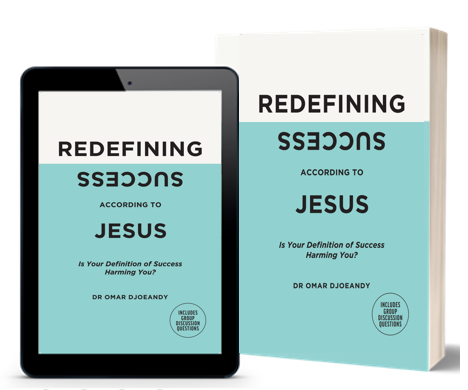 Essentials:

*
*
*
*
2. Apply Jesus’ definition of success
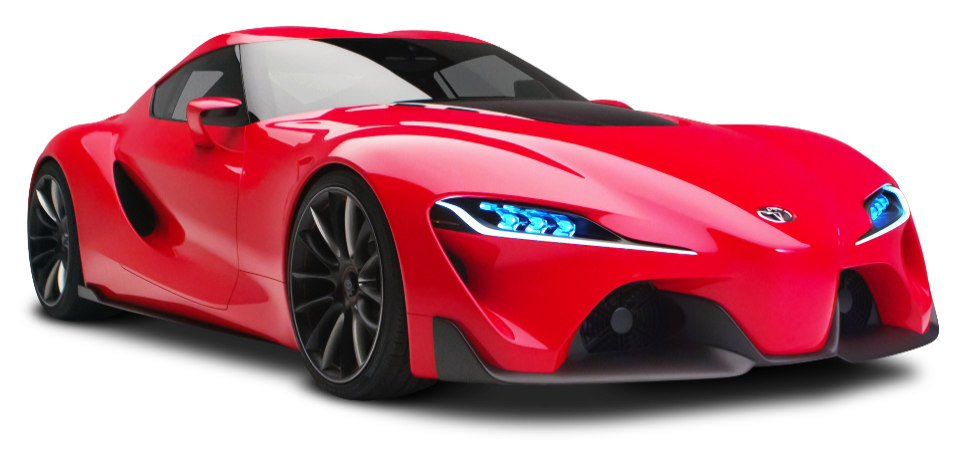 “Watch out! 
Be on your guard against all kinds of greed; 
life does not consist in an abundance of possessions.” (NIV)

Life is not measured by how much you own. (NLT)
Luke 12:15
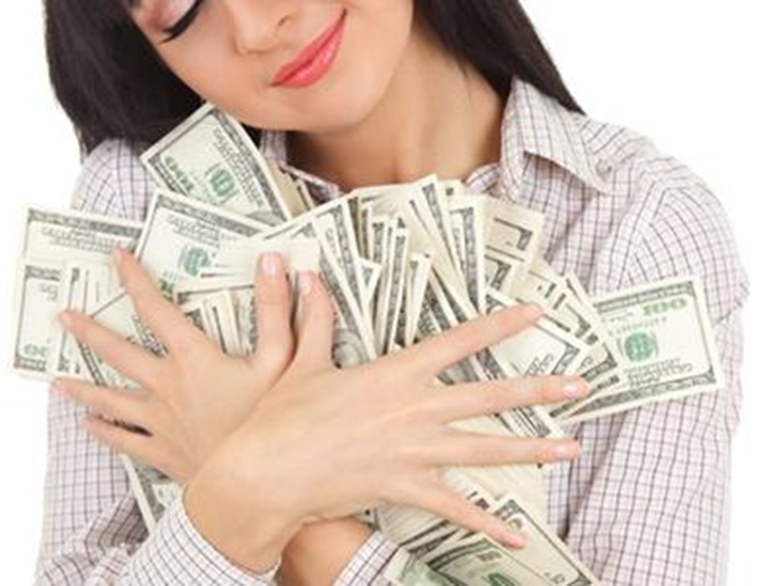 Easy in theory but most challenging to apply
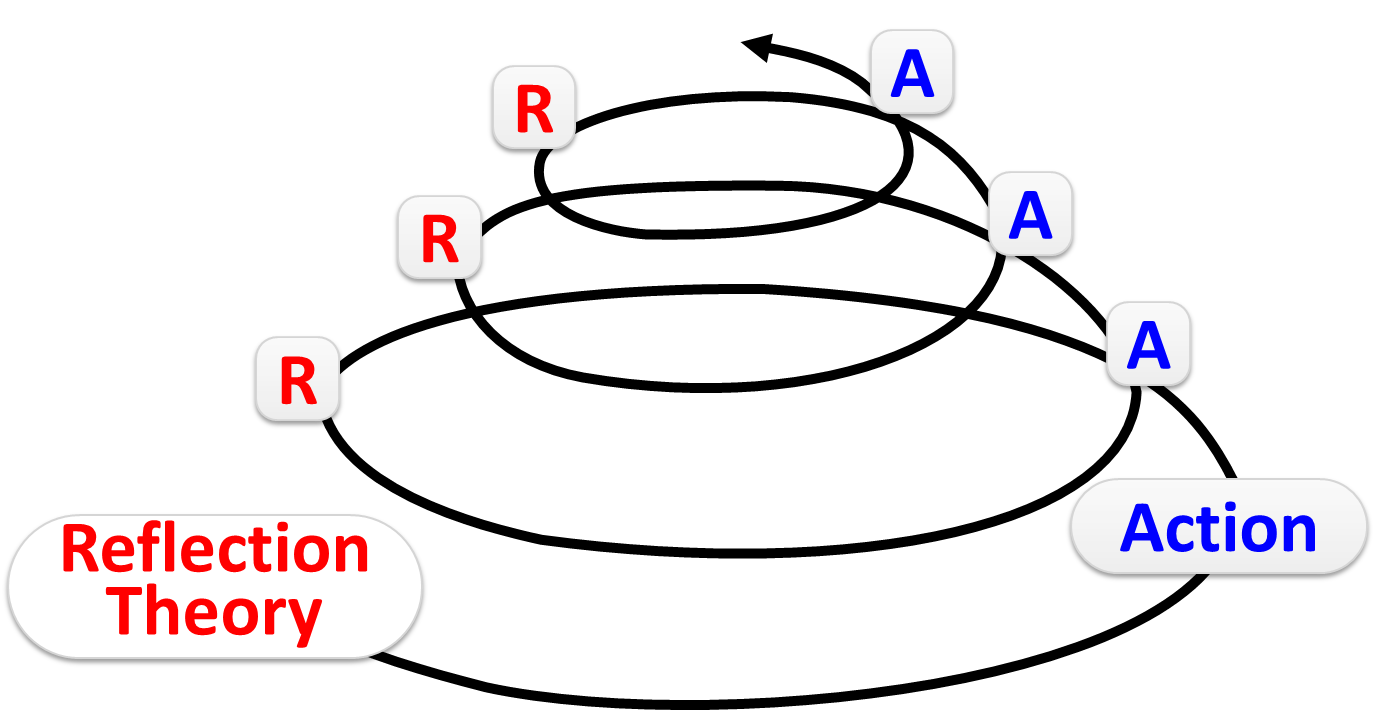 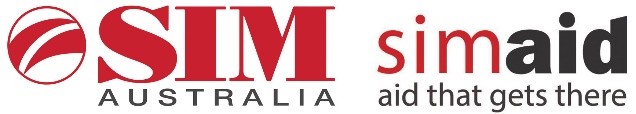 Avoid extremes and temptations:
Kingdom-Focused
Good ambition and cooperation
Giving Generously
As a channel instead of the source
Being God’s Child
Security and Identity 
 courage and contentment
Jesus Redefining Success
‘Rich towards God’
NOT
Worldly Success
Redefining Success according to Jesus 7-week Challenge
redefiningsuccess.com.au
3. Redefining Success in Community
You cannot do it alone
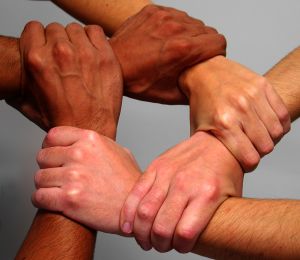 Exchange isolation and competition for a 
small group for mutual support and accountability
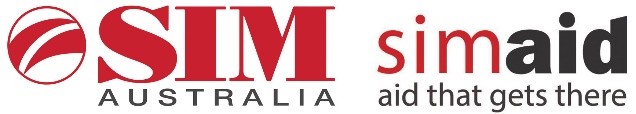 Join me in getting the message out
Free PDF of my book for your team
Use book for Small Groups
Preach from it
Sell on consignment and 50% sale to your church or project
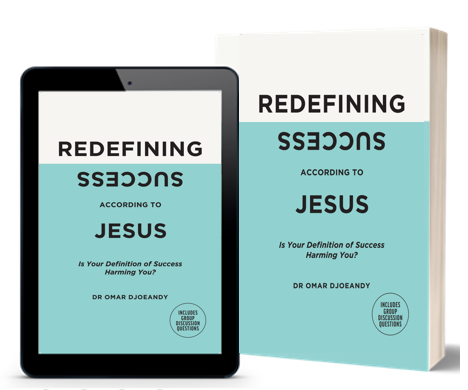 Paperback from
redefiningsuccess.com.au
RRP $19 
Easter special $15
Bulk discount
omar.djoeandy@sim.org.au